Tento výukový materiál je autorským dílem, které je chráněno autorským právem VŠCHT Praha.
 
Některé části přednášky vycházejí z autorských děl třetích osob, která VŠCHT Praha užívá pro účely výuky svých studentů na základě zákonné licence.
 
Obsah této přednášky je určen výlučně pro výuku studentů VŠCHT Praha.
 
Obsah přednášky nesmí být rozmnožován, zaznamenáván, napodobován, publikován ani jinak rozšiřován bez písemného souhlasu majitele autorských práv.
 
Autorské právo neporušuje ten student VŠCHT Praha, který výlučně pro svou osobní potřebu zhotoví záznam či napodobeninu díla nebo užije dílo jiným způsobem, který dle zákona autorské právo neporušuje.
 
© VŠCHT Praha 2023
HPLC v analýze potravin a přírodních produktůPřístroj, kolony
Věra Schulzová
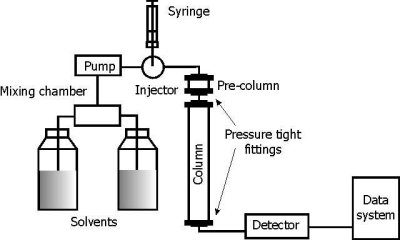 VYSOKOÚČINNÁ KAPALINOVÁ CHROMATOGRAFIE
Stříkačka
Pumpa
Předkolona
Nástřik
Směšovací komora
Těsnění
Záznamové zařízení
Kolona
Rozpouštědla
Detektor
HPLC systém
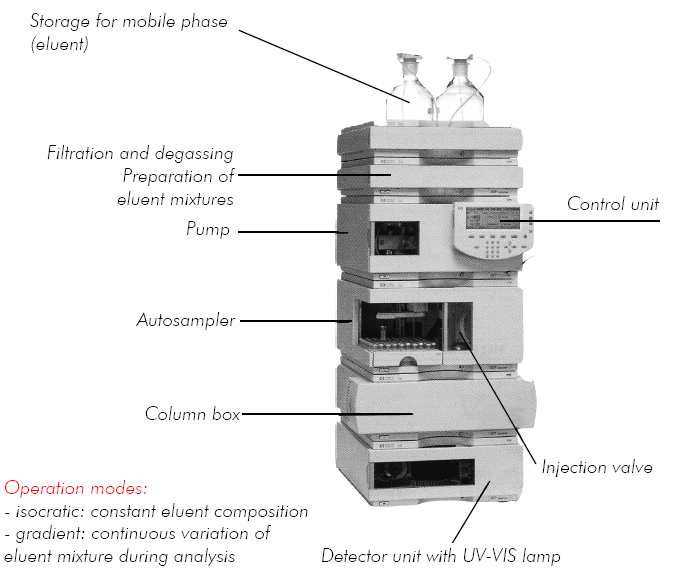 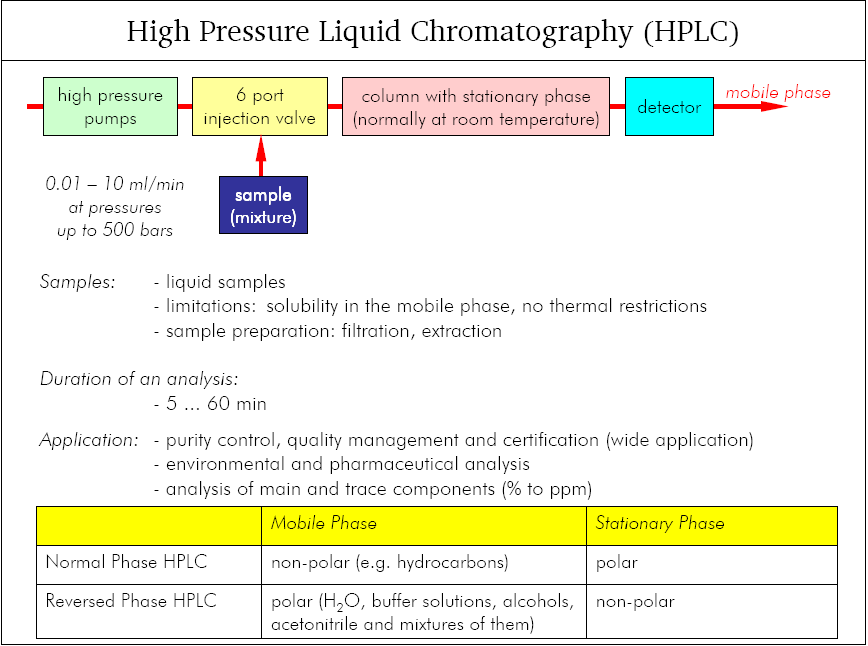 Jednotlivé části kapalinového chromatografu a jejich funkce
Důležitý požadavek: minimální mrtvý objem systému
Spojovací kapiláry z nerezavějící oceli nebo PEEKu -spojují čerpadlo s předkolonou, předkolonu s kolonou, kolonu s detektorem

Moderní analytická HPLC
 - kratší kolony (3 - 30 cm)
 - menší vnitřní průměr (0,5 – 4,6 mm) 
-  vysoká účinnosti (> 40 000 teoretických pater/m)
-  použití náplní s malými částicemi (střední průměr 1 - 10 µm) 
      s úzkou distribucí velikostí
 - práce při vyšších tlacích (40 MPa a více – 400 bar)  možnost
       dosažení přijatelného průtoku a doby analýzy
- eluát z kolony prochází detektorem s průtočnou celou 
      malého vnitřního objemu (obvykle 0,5 - 15 µl)
- signál (odezva) je úměrný koncentraci či hmotnosti 
      separovaných látek v průtočné cele
1 bar = 100 000 pascalů
              100 k pascalů
1 bar = 14,5 psi
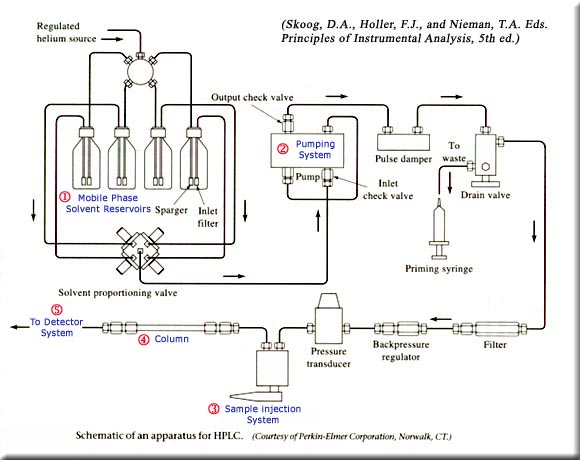 Zásobník(y) mobilní fáze
Zásobník(y) mobilní fáze
zpravidla skleněné láhve s přívodní kapilárou z PTFE a filtrační fritou  
     (200 – 2000 ml)
probublávání heliem (odstranění rozpuštěných plynů), elektrický degasser
Obvykle 2 – 4 zásobníky
Binární x kvartérní pumpa

Mobilní fáze musí být odplyněna a přefiltrována (odstranění rozpuštěných plynů a částic)   
UPLC – vyšší nároky na čistotu mobilní fáze
Vysokotlaké čerpadlo - pumpa
Čerpadla nebo lineární dávkovače
isokratická (pro isokratickou eluci)
gradientová (pro gradientovou eluci, eluci s programovaným složením mobilní fáze: binární, ternární, kvarterní)

Požadavky na kvalitní čerpadlo
stálý průtok (0,01  0,05-2   10 ml/min)
minimální tlakové pulsy – tlumič pulzů - výstup bez pulzování tlaku
chemická inertnost materiálů (ocel, PEEK)
tlak mobilní fáze až do 1200 barů automatické vypnutí při překročení nastaveného tlakového limitu
přesná tvorba gradientu
reprodukovatelnost do 0,5% (preasure ripple)
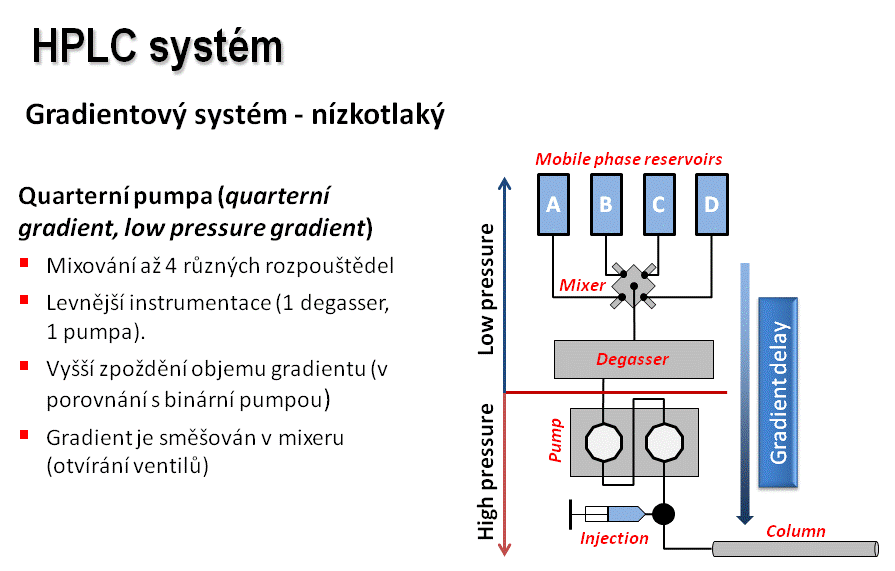 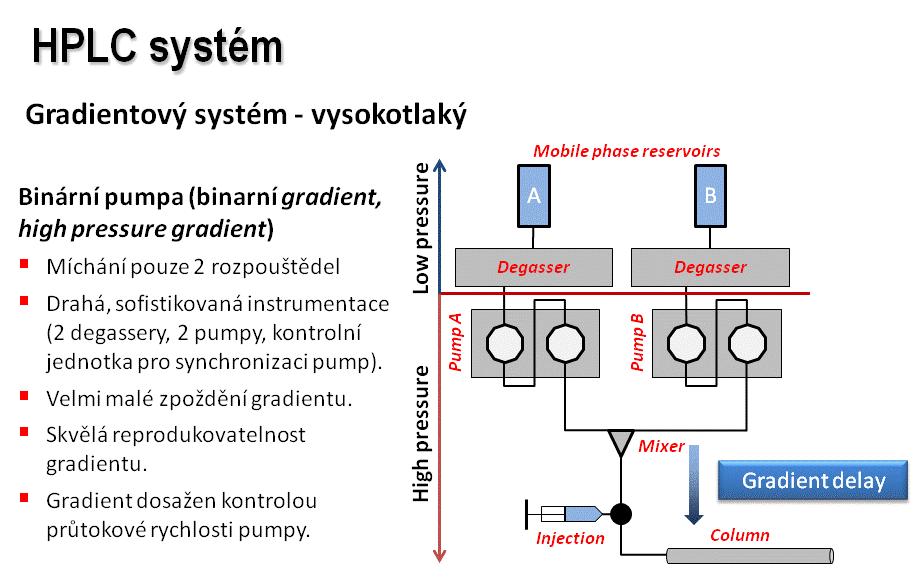 Použití statického mixeru v HPLC
míchání mobilních fází při použití nízkotlakého i vysokotlakého gradientu

sokotlakého gradientu se mixer zařazuje do vysokotlaké části HPLC systému za chromatografické pumpy 

Statický mixer - kompromis mezi mrtvým objemem statického mixeru, šumem, který mixer vyvolá na základní linii a definicí gradientu (strmost gradientu a druh gradientu).

Na mixer jsou kladeny požadavky:
a)      pro všechny dané průtoky zvýšení účinnosti promísení mobilní fáze
b)      snížení šumu na základní linii
c)      snížení zpoždění gradientu
d)      mrtvý objem systému minimální
Vysokotlaký gradient
objem mixeru nižší než je průtok mobilní fáze (ml/min)
Pak: minimální šum na základní linii, mrtvý objem snížen na minimum a zpoždění gradientu minimální.
Nízkotlaký gradient
Požadovaný objem mixeru je stanoven rychlostí nebo frekvencí gradientového ventilu na vstupu do vysokotlakého systému HPLC
objem mixeru odpovídá průtoku mobilní fáze
STANOVENÍ POMOCÍ LC
Nástřik
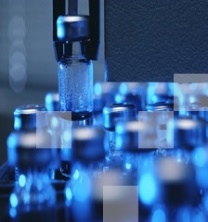 Separace
HPLC, RRLC, UPLC
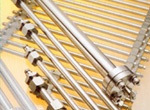 Detekce
Konvenční a hmotnostně-spektrometrické detektory
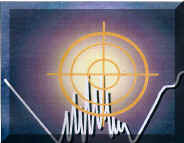 Kvantifikace
Matriční efekty
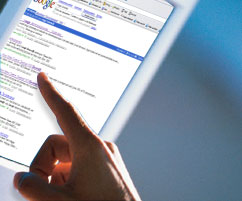 Nástřikové zařízení (injektor)
Šesticestný dávkovací ventil se smyčkou definovaného nebo volitelného objemu 
Nastřikovaný objem (řídí se rozměry kolony)
analytické aplikace 5-100 l (0,1 – 5 l)
semipreparativní a preparativní účely 200 l – 10 ml
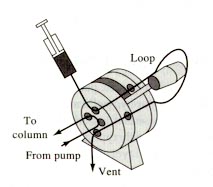 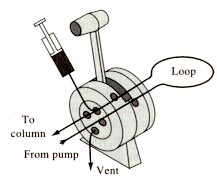 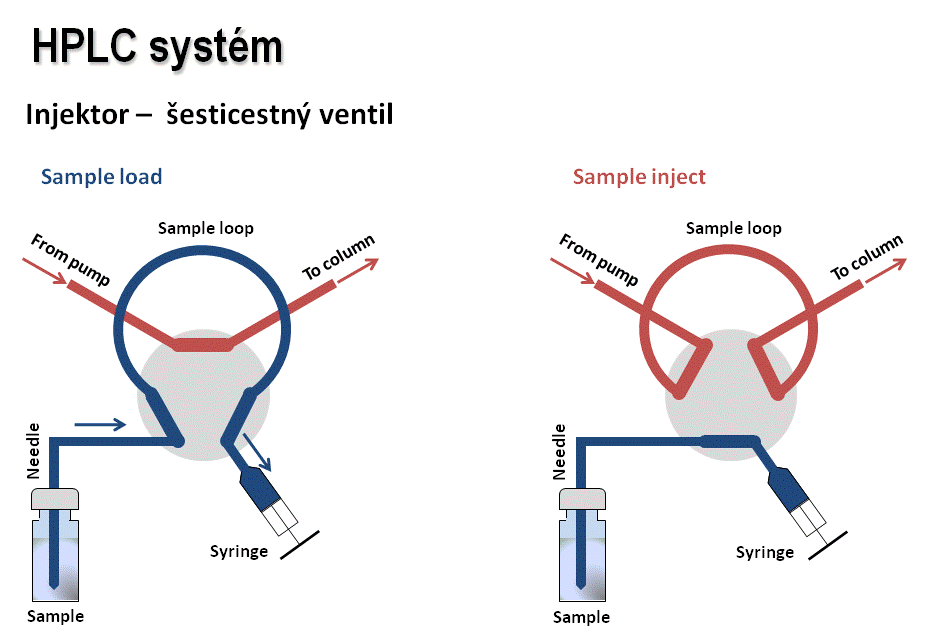 Automatizace v chromatografii
a) úspora času
b) zvýšení reprodukovatelnosti analýz
c) zlepšení spolehlivosti výsledků
d) snížení nákladů na analýzu

Automatické dávkování vzorků
- zvýšení přesnosti a reprodukovatelnosti
- dávkování vzorků do m.f. těsně před vstupem do kolony
- dávkovací ventil s konstantním x nastavitelným objemem dávkovací smyčky
- možnost speciálního přídavného zařízení pro derivatizaci
Automatizace v chromatografii
Využití:
- zpracování výsledků poskytovaných vícekanálovými detektory
- možnost využití při kombinaci chromatografických a  spektrálních metod
- detektor pracuje při podmínkách největší citlivosti stanovení
- kontrola "čistoty" chromatografických píků
- analýza špatně rozlišených píků
- identifikace látek porovnáním se spektry standardů či knihovnou spekter

Automatická příprava vzorků
- automatické dávkovače
- automatická předkolonová derivatizace vzorků
- všechny operace probíhají v předem naprogramované sekvenci
- propojení přípravy vzorků s vlastní analytickou koncovkou "on-line" systémy
VYSOKOÚČINNÁ KAPALINOVÁ CHROMATOGRAFIE
High Performance Liquid Chromatography (HPLC)
Separace látek v koloně, která obsahuje:
stacionární (nepohyblivou) fázi (sorbent)
mobilní (pohyblivou) fázi (eluent)
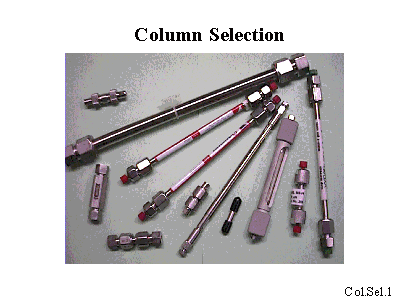